Rollenspel EUbesluitvorminghttps://www.youtube.com/watch?v=tTcLHtcux0k
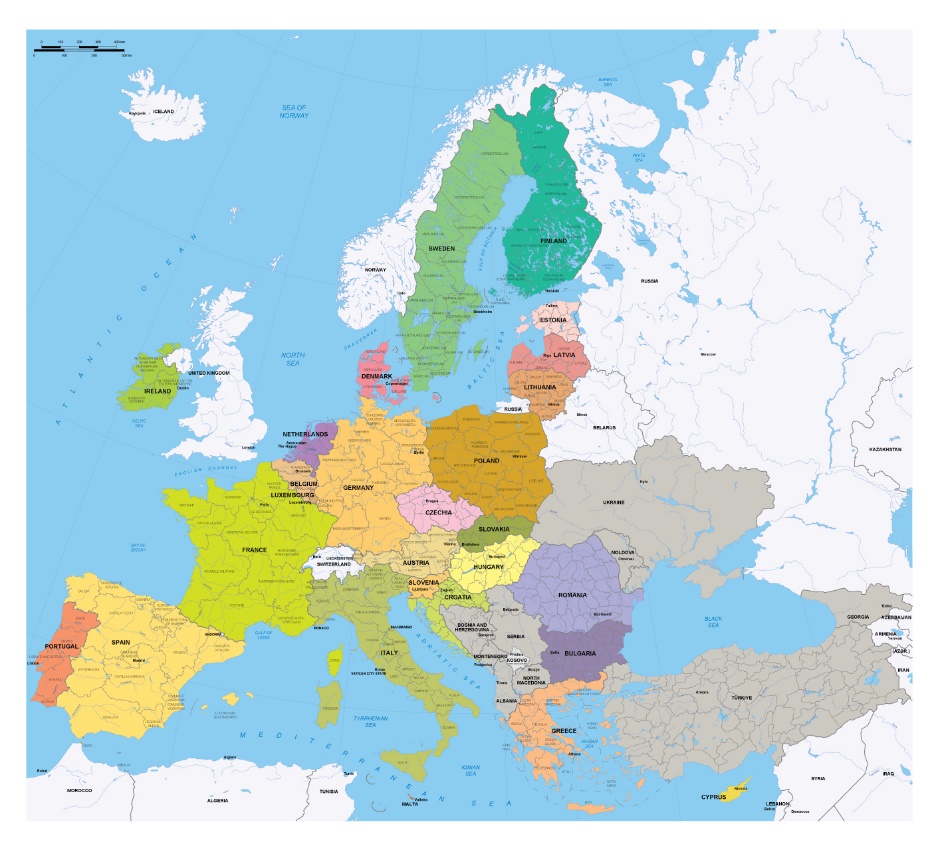 Europese Unie:
27 landen
De Europese Unie: 446 miljoen mensen – 27 landen
Bevolking in miljoenen (2024)
449 miljoen in totaal
Drie Voorzitters:
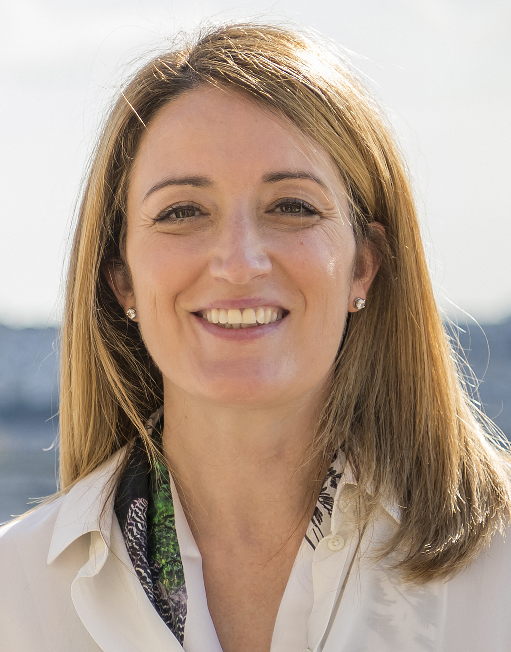 Roberta MetsolaEuropees Parlement
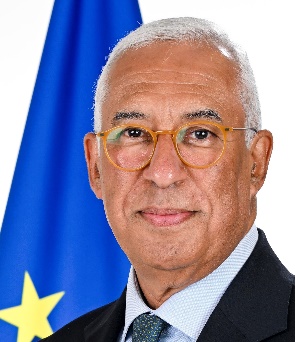 António CostaEuropese Raad
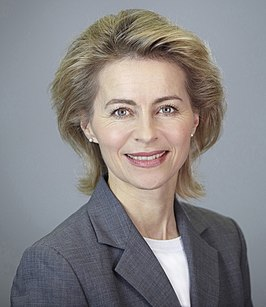 Ursula von der Leyen
Europese Commissie
De EU-instellingen
Europese Raad (top)
Raad van Ministers
(de Raad)
Europese Commissie
Europees Parlement
Hof van Justitie
Reken-kamer
Europees Economisch en Sociaal Comité
Comité van de Regio’s
Europese Investeringsbank
Europese Centrale Bank
Agentschappen
Het Europees Parlement – de stem van het volk
Beslist samen met Raad van Ministers over EU-wetten en EU-begroting
Democratisch toezicht op alle werkzaamheden van de EU
720 gekozen Europarlementariërs 
Verkiezingen elke vijf jaar (2024-2029)
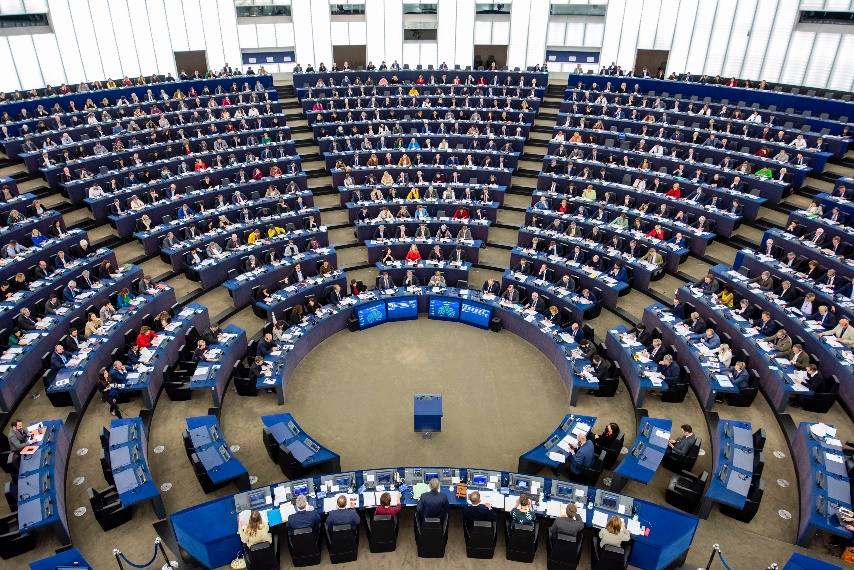 De Raad van Ministers – de stem van de EU-landen
4één minister uit elk EU-land4voorzitterschap: rouleert elke zes maanden4beslist samen met het Parlement over 	EU-wetten en EU-begroting4stuurt het gemeenschappelijk buitenlands	en veiligheidsbeleid
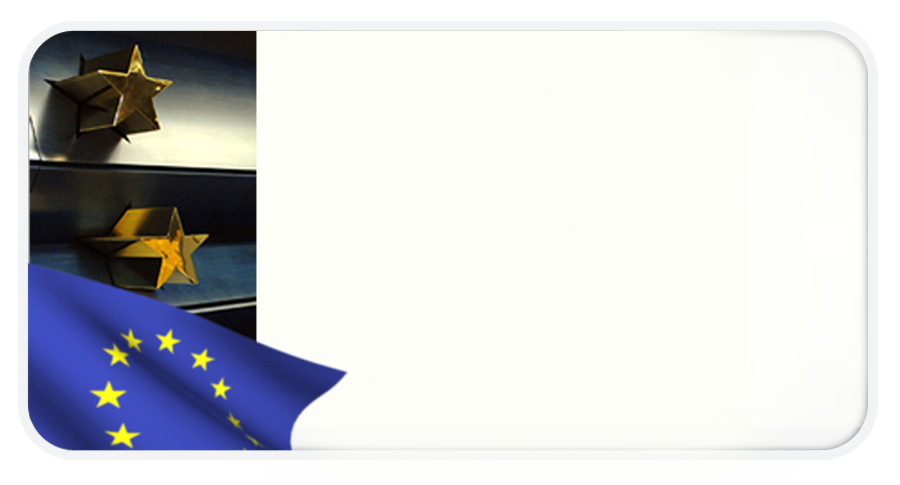 De Europese Commissie – op de bres voor het algemeen belang
27 onafhankelijke leden, één uit elk EU-land
stelt nieuwe wetgeving voor
uitvoerend orgaan
hoedster van de verdragen (ziet toe op de uitvoering)

vertegenwoordigt de EU in de rest van de wereld
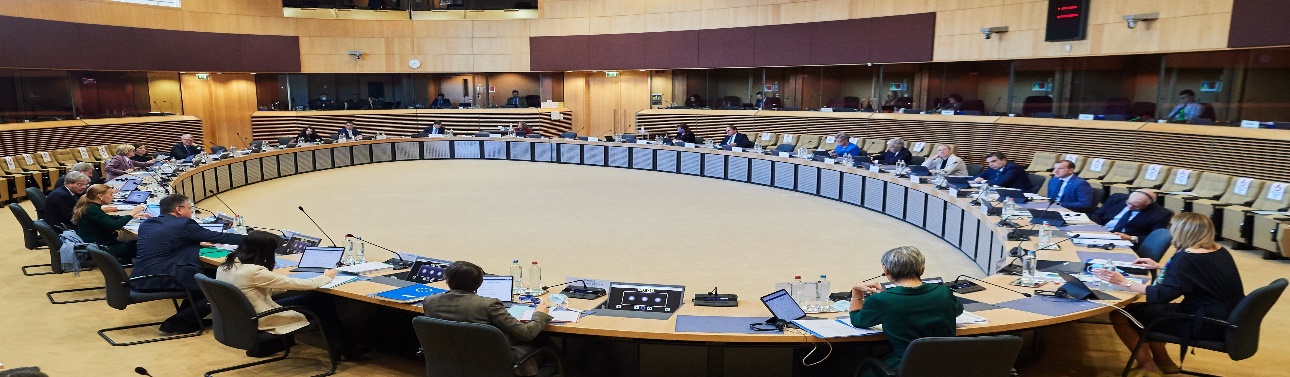 Zo worden EU-wetten gemaakt
Burgers, belangengroeperingen, deskundigen: bespreken, raadplegen
Commissie: formeel voorstel
Parlement  en Raad van Ministers: gezamenlijk besluit
Nationale of lokale autoriteiten: uitvoering
Commissie en Hof van Justitie: uitvoering controleren
Rollenspel 
EU besluitvorming
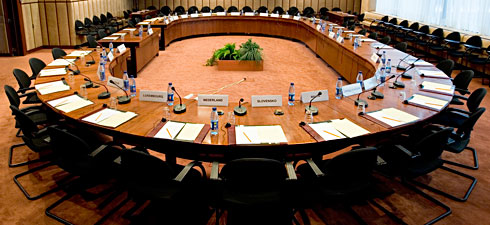 EU interne markt: vrij verkeer van goederen
Probleem Europese Commissie:Verschil in chocoladeproductie (cacaoboter vs. plantaardige vetten)Chocolade die plantaardige vetten bevat die niet van cacao afkomstig zijn mag in bepaalde landen geen ´chocolade´ heten en er daarom ook niet worden verkocht.
EC voorstel Chocoladerichtlijn
- Bedrijven uit EU-lidstaten mogen chocolade maken met andere plantaardige vetten (dus: je mag cacaoboter vervangen)- EU-lidstaten zijn verplicht chocolade op hun markt toe te laten die i.p.v. cacaoboter plantaardige vetten bevat (dus: je mag chocolade met andere ingrediënten in een andere lidstaat verkopen en het nog steeds chocolade noemen)
Jullie krijgen nu briefings,een paar minuten lezen en dan aan de slag!Succes!
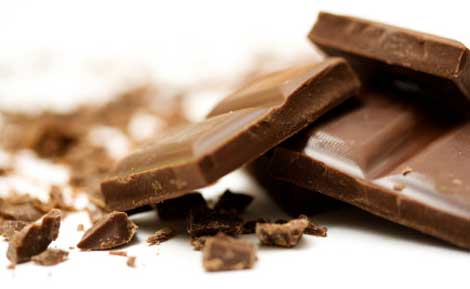